Занимательная математика для 5,6,7 классов
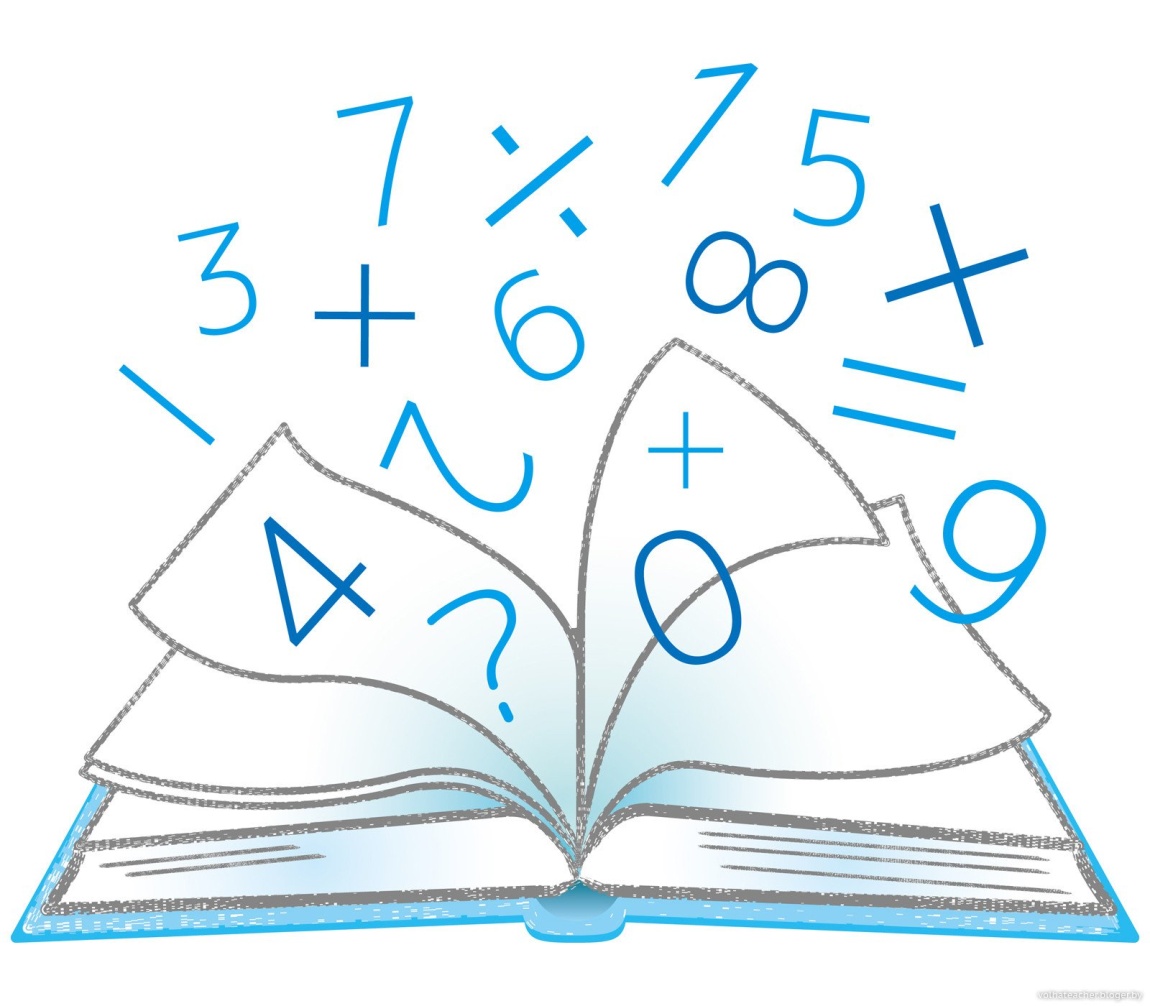 Подготовил учитель 
МБОУ ОСОШ № 11
Зозулина Юлия Васильевна
г. Воронеж
Что такое математика. Что изучает
Матема́тика - точная (формальная) наука, первоначально исследовавшая количественные отношения и пространственные формы
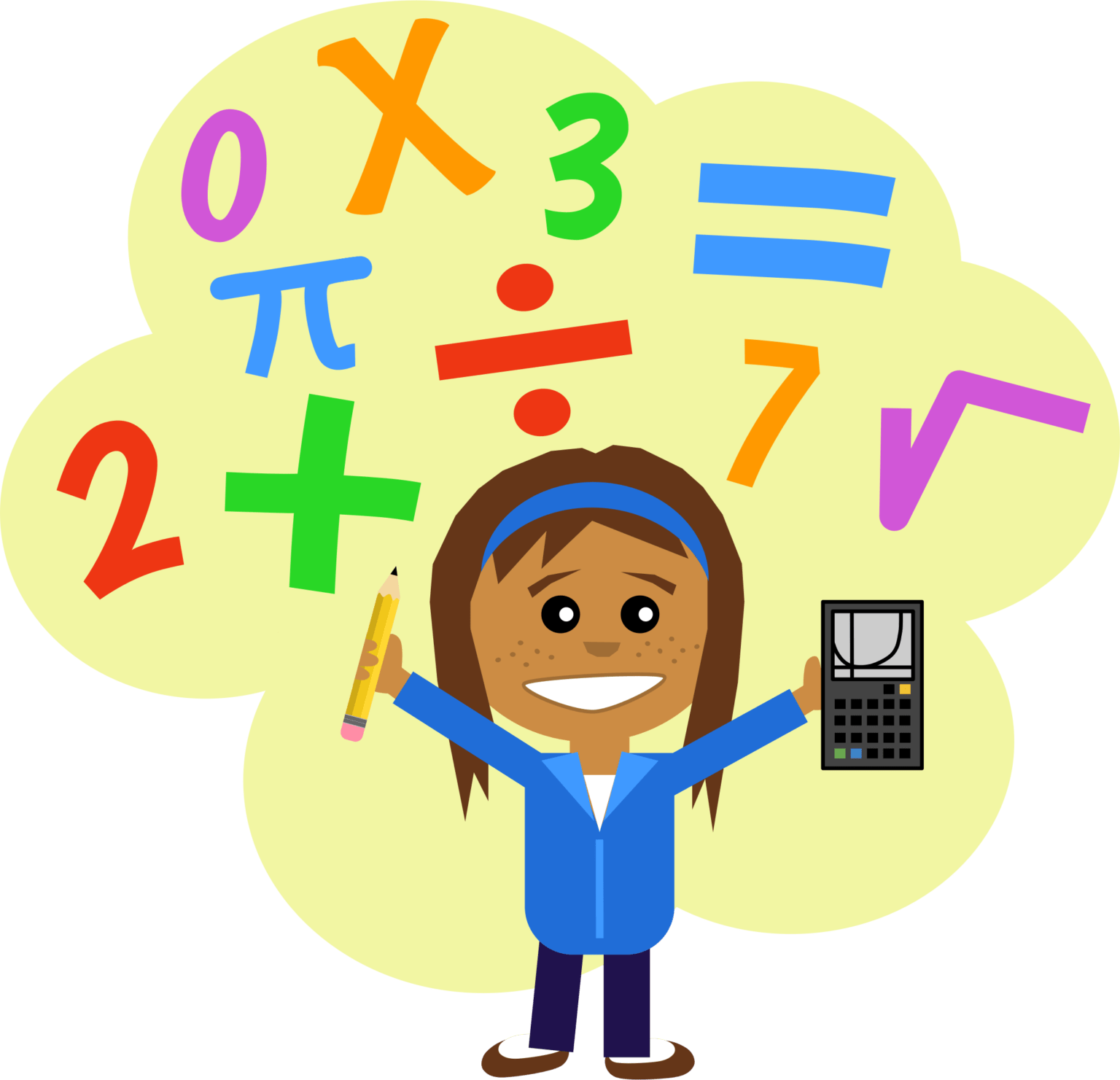 Математика-царица точных наук
Математика изучает воображаемые, идеальные объекты и соотношения между ними, используя формальный язык.
Мини викторина
1 На какие области подразделяется математика 
2 Что каждая из них изучает
3 Какие темы вы изучаете на уроках математики
4 Интересен ли вам этот предмет и почему
5 Зачем математика современному человеку
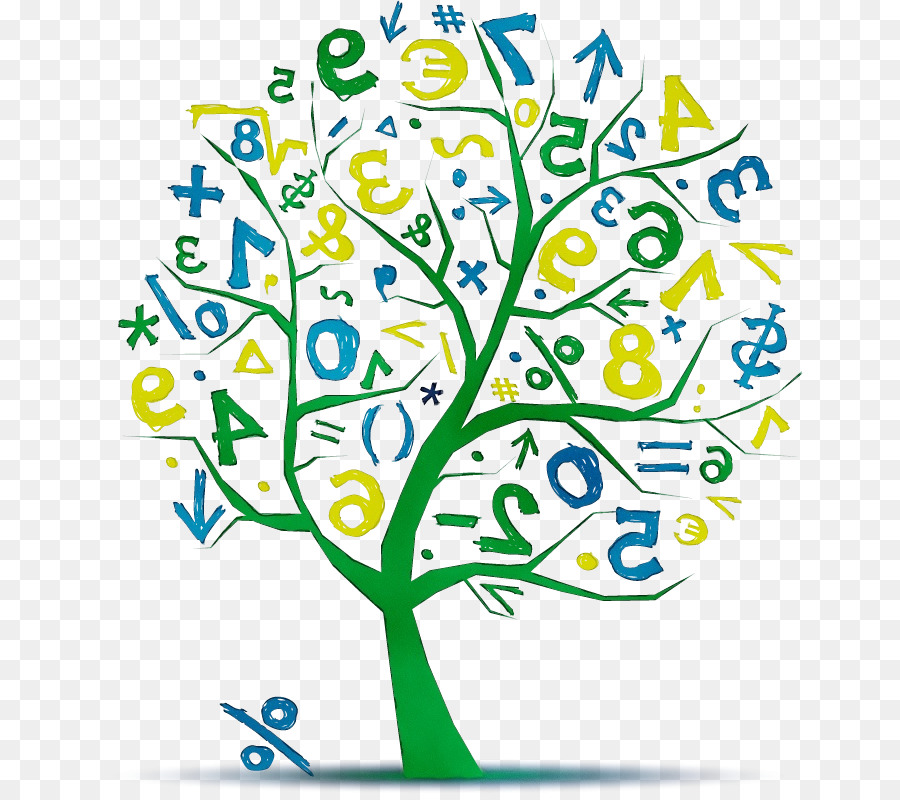 Посчитаем
Одним из главных действий математики является счет
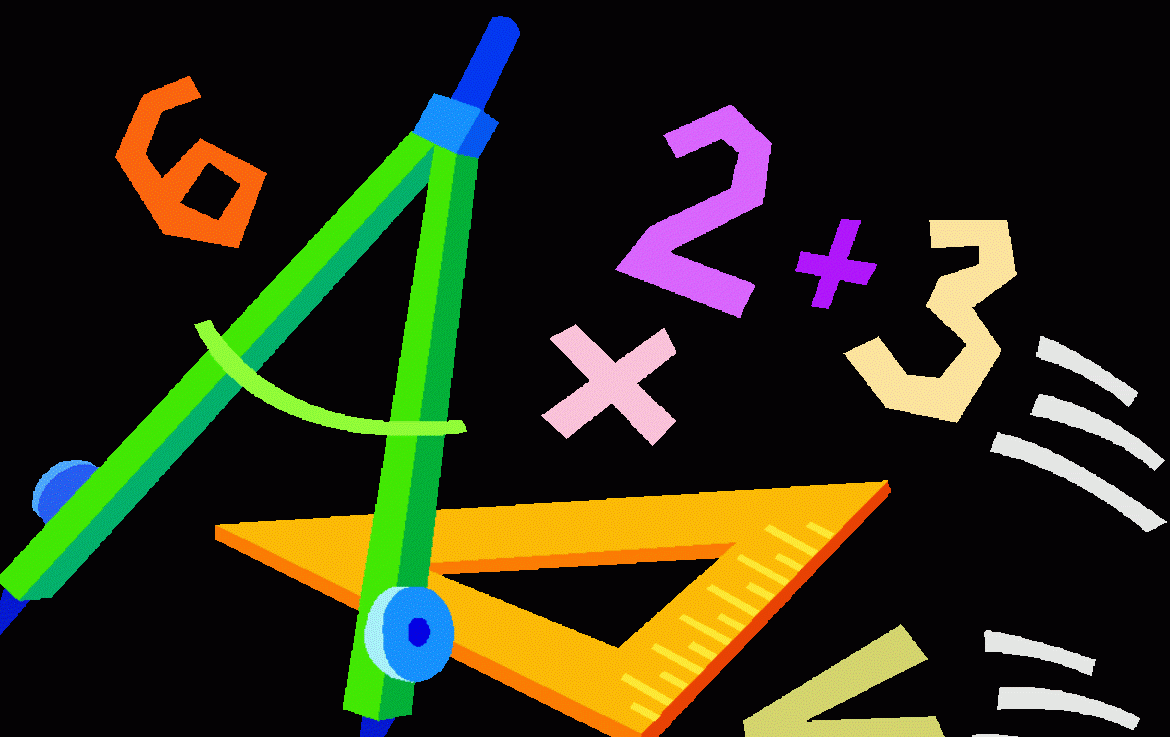 ПРИМЕРЫ
48:12=
96 : 3=
2-(-9)=
0-8=
-(-19)+10=
-0,25:0,5=
Немного отдохнем
Закончи пословицу:
Семь раз отмерь…

Один в поле…

Любишь кататься…

Тише едешь…

Два сапога пара…

За двумя зайцами погонишься…
Сделайте небольшую разминку для рук
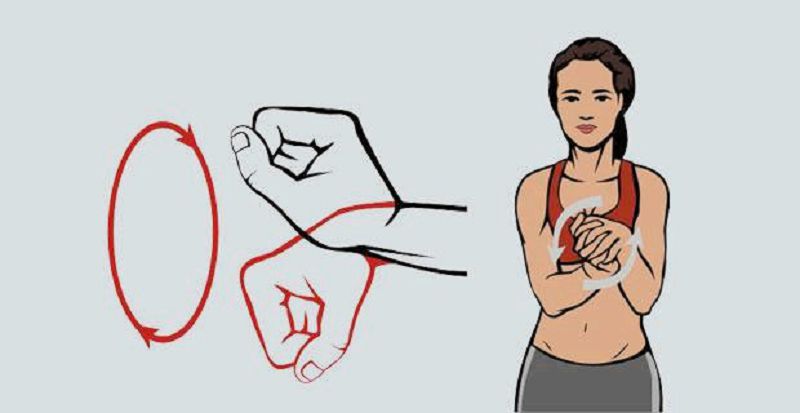 История математики
Математика существовала ещё в далёкой древности, часто применялась и постоянно развивается и по сей день
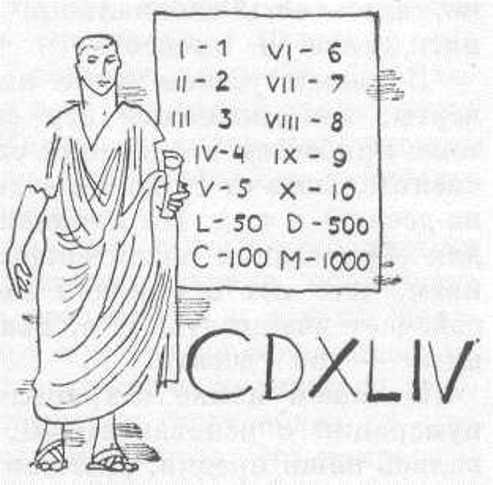 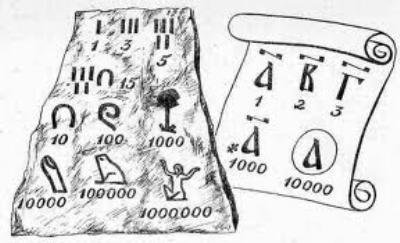 Великие математики
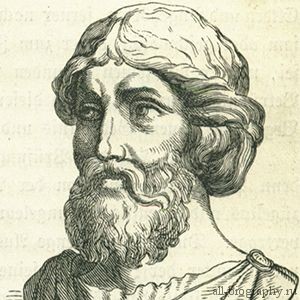 Пифагору  принадлежит много открытий, среди которых теорема о сумме внутренних углов треугольника, задача о делении плоскости на правильные многоугольники - квадраты, равносторонние треугольники и шестиугольники, геометрические способы для решения квадратных уравнений и правила решения задач.
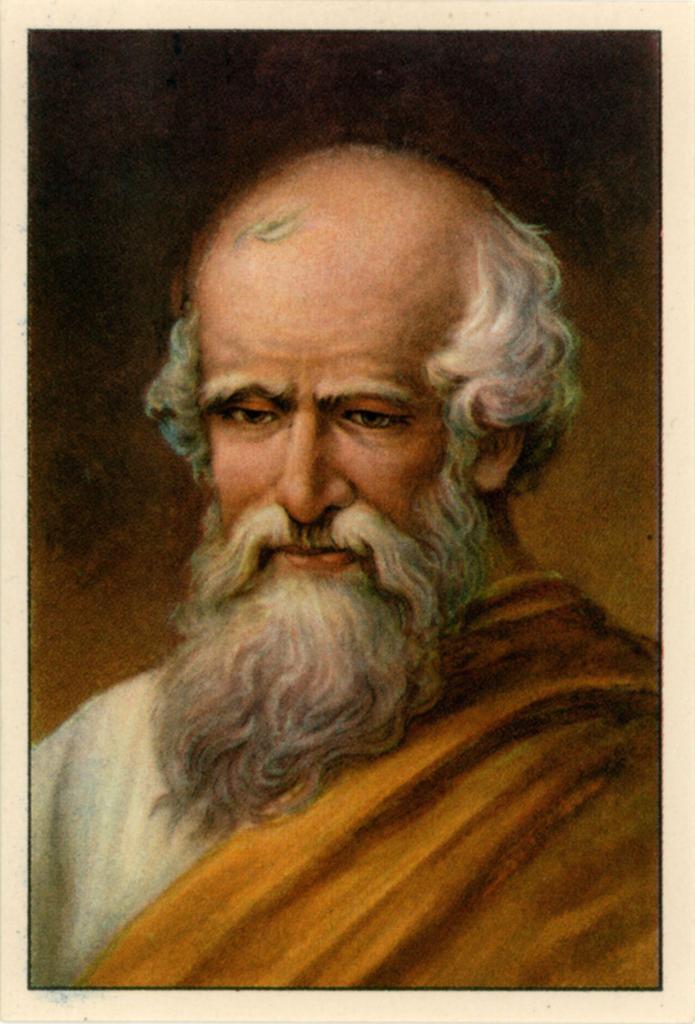 Архимед сделал множество открытий в области геометрии, заложил основы механики, гидростатики, был автором ряда важных изобретений. С именем Архимеда связаны многие математические понятия. Наиболее известно приближение числа π, которое называется Архимедовым числом.
Великие математики
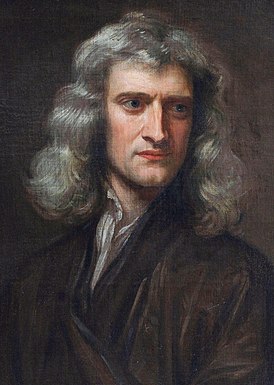 Исаак Ньютон разработал дифференциальное и интегральное исчисления, мощный вычислительный метод нахождения корней функций, классифицировал большинство кубических алгебраических кривых, продвинул теорию степенных рядов, обобщил биномиальную теорему на нецелые показатели.
Математика как творчество
Математика  это не только  точная и серьёзная наука в ней можно найти и место для творчества как это сделали знаменитые писатели, создав уникальные стихотворения из цифр
Маяковский 
2 46 38 1
 116 14 20!
 15 14 21
 14 0 17
Есенин 
14 126 14
 132 17 43.
 16 42... 511
 704 83.
 170! 16 39 
514 700 142 
612 349
 17 114 02
Пушкин 
17 30 48 
140 10 01 
126 138 
140 3 501
Спасибо за внимание!